Research & Citizen Insight
Strategy, Insight & Engagement
Essex County Council
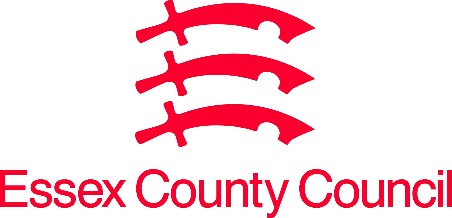 "Being with your child 24/7 is tough"
Experiences of Essex working parents 

Interviews with Essex residents about their attitudes and experiences during the COVID-19 pandemic

September 2020
Version 1.0
The 2019 English Indices of Deprivation
ESSEX
2019
Introduction
Introduction
This research aimed to track resident attitudes and experiences during the COVID-19 pandemic to: 
Explore how different types of residents and households were impacted.
Understand what day to day life was like for different types of households.
Record how experiences and attitudes changed over the lockdown period and beyond.
The insight was obtained through a series of video/telephone interviews (mostly via Teams) with fifteen Essex residents recruited from respondents to the Essex Residents survey 2020 who volunteered to take part in further research.
Research areas
This specialist topic report explores the experiences of families with children, including home schooling.
It is based on the experiences of five families, two of which are single parent households. 
All are in employment – three employed and two self-employed. In two parent households, one of the parents works part-time or is self-employed. 

These insight slides include: case studies, quotes and provocation questions aimed at decision makers to facilitate discussion and determine actions to improve the lives of Essex residents.
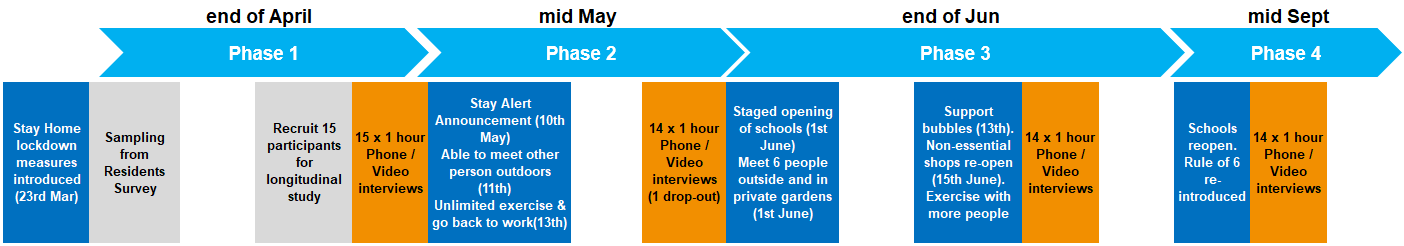 Families with children
Families with children are finding a new rhythm to their daily life and are generally managing better than expected. 
Balancing childcare, schoolwork and employment is the key challenge.
Both parents and children are grateful for the extra time spent as a family.
Parents are trying to balance how much information they share with their children about the current situation but not worry them too much at the same time. 
Parents are more conscious of their children’s reduced social contact than their education, but do not worry about long-term impacts. 
Access to a laptop/PC and internet is crucial to enable school work at home. 
Schools could provide more interactive sessions to facilitate better explanation and feedback on school work and make it more engaging overall
Two households sent their children back to their educational settings in June 2020, to the satisfaction of both parents and children. 
Those working in primary and secondary school settings were concerned over the plans to partially open schools in June 2020.
Day-to-day life for families with children
Families with children are finding a new rhythm to their daily life and are generally managing better than expected
“Being at home can be quite annoying but it’s just so good! We spend more time together instead of separated at clubs and things like that. We made some pasta the other day, by hand.” (Child, aged 10). 


“He (4 year old) clearly thinks it's awesome that he gets to use the vacuum cleaner.” 


“We tend to get up when we wake up, rather than being woken by an alarm clock as before. So it's a bit more relaxed in that respect.”


“I am particularly feeling like I'm doing a bit of a s*** job of everything rather than doing a good job of something and not so good job of other stuff.”
Daily life is highly dependent on parents’ work commitments and the age of the children. 
Balancing childcare, schoolwork and employment, their own or their partners’, is the key challenge. 
The majority of childcare rests with mothers. Mostly working part time or being self-employed, this offers a certain amount of childcare flexibility within the household. 
Participants are grateful for the extra time spent as a family. While not without its stresses, some report coping better than they expected and, in some ways, finding their lives a bit calmer. 
Lives follow a routine, involving schoolwork for some, walks, playing in the garden, learning life skills (e.g. cooking and cleaning) and family meals. 
Still, some participants are finding the situation intense, as they do not get much of a break away from their children.
Day-to-day life for families with children
Parents are more conscious of their children’s reduced social contact than their education
Parents do not have long term concerns over their children being out of school. They do not see home schooling as sustainable in the long term, but believe children will catch up once they are back at school. 
Reduced social contact with friends and family is a concern. Children miss their friends the most. While older children (9 years plus) keep in touch with friends directly via e.g. WhatsApp, younger ones are reliant on parents’ support. Reduced social contact is of less concern for children under 5 years.
Access to a laptop/PC and internet is crucial - all children needing to do school work had access to technology.
“I'm not a great home schooler. I don't think I'm doing enough for him.”


“I print out all the worksheets as my youngest doesn’t really understand the concept of documents online. I try to make it as easy as possible for them to do the work. But it’s hard for people who don’t have iPads, computers or printers.”


“Being in Year 3, none of them got mobile phones so they are all relying on their parents.”
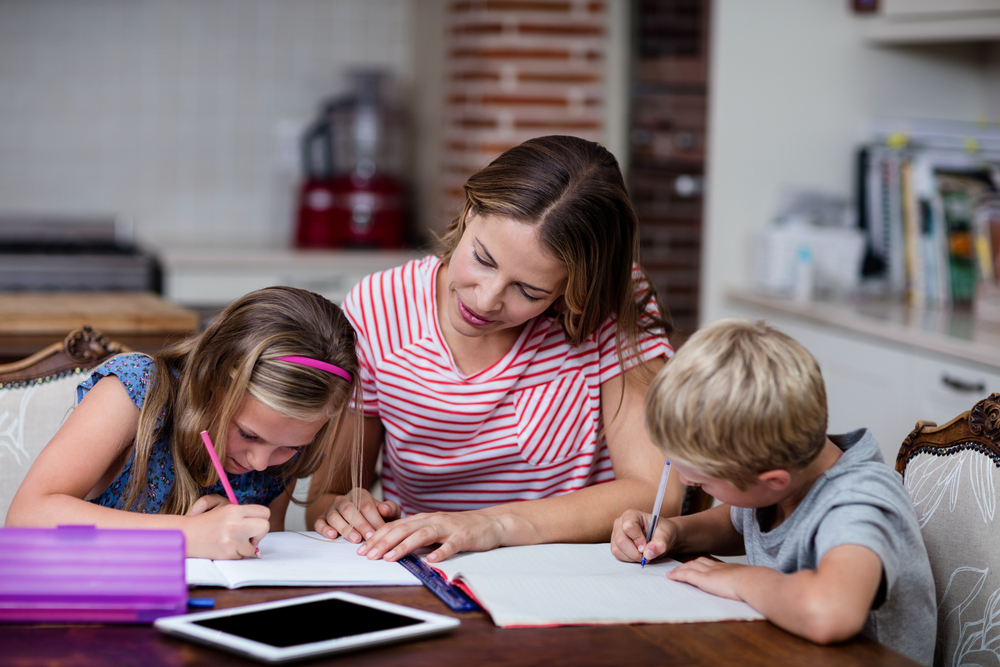 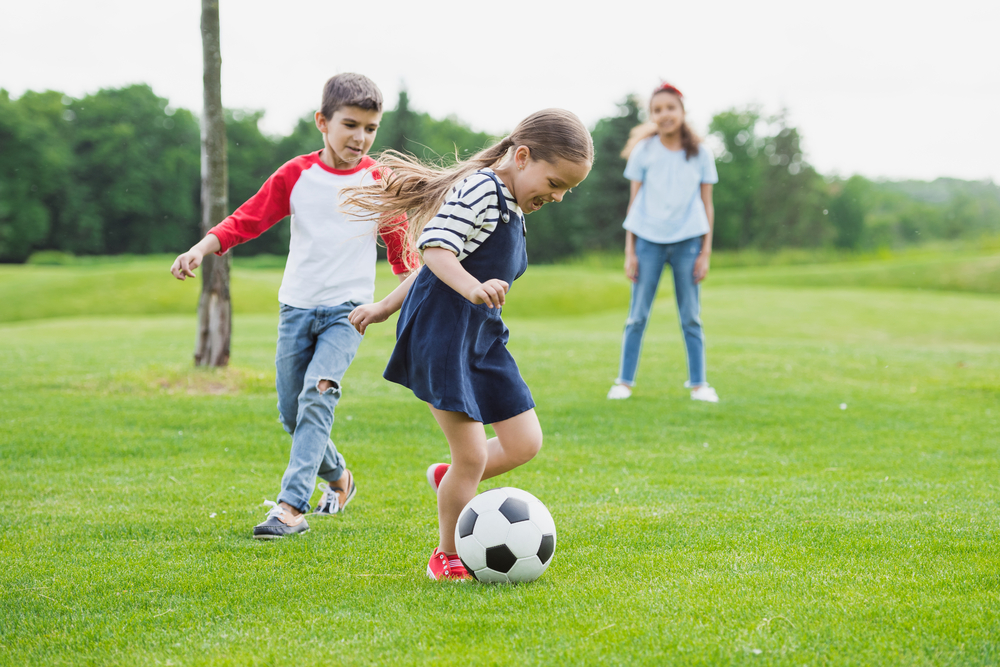 Children’s awareness of coronavirus
Parents trying to balance how much information they share with their children
“Yesterday he said ‘I think I've washed my hands enough today Mummy.’ And I was like, Oh my God, I'm turning my 4 year old into this anxiety driven kid with OCD… So we are a little worried about the impact it will have on him.” 


“When it all started, we played the ‘coronavirus game’… I think they have quite a good understanding of it. The 5-year-old refers to it as a ‘big baddy’, almost like a person.” 


“He is fine [with social distancing], he stays at home and I basically have to force him to come out for a walk with me. He quite likes going up to the park and having a kick about in the woods but a lot of his friends don’t want to come out.”
Parents report their children being ‘needier’ and more emotional.
Several are conscious over how much they share with their younger children about the coronavirus situation. They do not wish to scare their children, but still need them to be aware about why they cannot play with other children or go to school. 
Not watching the news when children are around is one of the coping strategies. 
Most children understand they should keep away from other people and should not touch things outside.
“He senses that something odd is going on, he’s scared by it, but does not understand it. He wants to be picked up and held more than usual.”
A case study – provocation for discussion
Single parents have a more difficult time balancing work and childcare
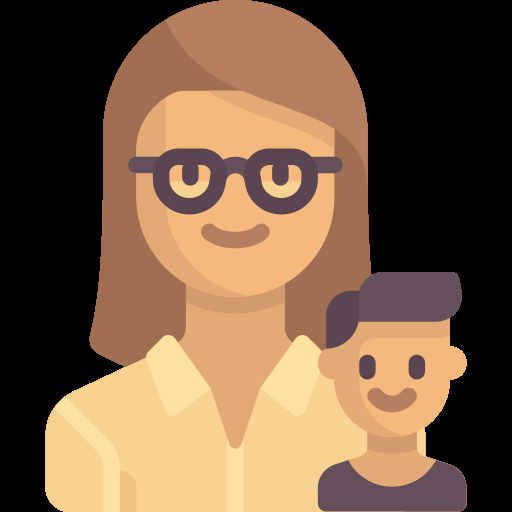 Ellie is a single mum of 3 year old Charlie  
She works full time for a large organisation; works from home for the foreseeable future
Until last year, Ellie was in a stable marriage
She has a mortgage and lives comfortably
“He wants to be picked up and held more than usual... He’s ok for 30 mins but then you need to pay him attention. When I work I tend to sit somewhere we can see each other, then he is ok.”
“He is saying some really lovely things, like ‘Mummy, you are my best friend’. Those are the things that help me not to feel like a failure’.
The rest of their day is relatively flexible, involving activities like crafts, tidying up, learning new things (letters of the alphabet, dominoes) and watching TV. With the exception of a weekly walk early in the morning, avoiding contact with other people, they spend all their time at home, self isolating due to Charlie’s breathing difficulties. Ellie is relatively new to her neighbourhood, so primarily phones her parents and uses WhatsApp with a couple of friends. Ellie sees this being their life for the foreseeable future.
“I don’t catch up with people via Zoom or similar. It’s a lovely idea, but not for people with toddlers.”
“I need to protect myself, for my son, to keep my job and not go crazy. Just getting my head down and getting through it.”
Since the lockdown, Ellie is trying to balance working full time from home while caring for her 3 year old son Charlie on her own. Charlie used to go to nursery full time, he is now at home with her. Ellie has an understanding employer and has been able to alter her working pattern from 9am-5pm to 4am-10am, so she is able to cover half her work day while Charlie is sleeping.  
Several weeks into lockdown, Ellie had to reduce her hours slightly (she is still paid for these as carers leave) as Charlie was not coping well, being emotional and ‘clingy’ and considerably disrupting her work. Reducing her hours has worked well for both of them. Ellie realises things are not ideal, but exercise helps her to keep positive.
Educating children at home – under 5s
Under 5s need constant parental supervision, with focus on playtime
Toddlers and pre-schoolers need extensive parental supervision, requiring parents to adjust their work patterns such as shifting days or hours they work.
Days follow a routine, such as playing in the garden, walks, crafts, reading, household tasks (cleaning, cooking, helping in the garden), watching TV and cuddling.
Focus is on playtime rather than ‘education’ as such; some have adjusted their expectations and relaxed their routines.
Children are enjoying their time at home with parents but missing interaction with their wider family and peers.
Looking after young children is intense, as parents don’t get a break.
“My expectations of what we can do in a day have changed. At the beginning I planned that every half an hour we would do a different activity and there will be no TV. Whereas now it’s quite a lot of TV interspersed with activities and a lot of cuddling. He was fractious and rebelling and I was burnt out. I’ve calmed it down and I’m hoping he is learning something.” 

“He’ll help me do some gardening, prep the dinner or put some washing on. We might bake something. He is enjoying the responsibility of helping Mommy with the house.”
For those without understanding employers, how do full-time working parents manage childcare and work?
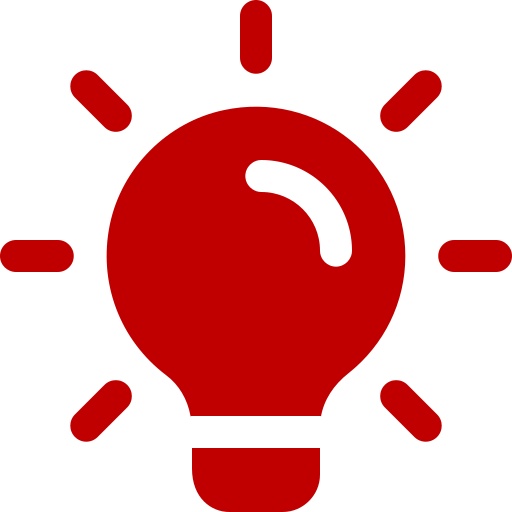 Educating children at home – primary school
Primary schools could provide more interactive sessions to facilitate better explanation and feedback on school work and make it more engaging overall
Level of parental help differs for individual children, dependent on their age and the approach to home learning adopted by the school. 
Schools have responded differently – some ‘mark’ submitted work, others only ‘acknowledge’ it with no detailed feedback. A mixture of Maths, English and activity-based exercises are delivered via PDF worksheets, documents, links to videos and apps (Dojo, Google classroom). 




Parents are uncertain whether they are supporting their children adequately e.g. they don’t know ‘how to teach’ and whether children are doing the work ‘right’. The younger the child, the more support is needed, with some knock-on effect on the parents’ working day. 
Parents would welcome more interactive sessions for children.
Time spent on school work varies – from 2 hours to 5 hours a day. Parents feel children are set enough work but wonder how this compares to how much gets usually covered at school. 
Parents identified ‘distractions’ as the main reason for homework taking too long to complete. Children can find it frustrating, too.
“I am very impressed with her school. They have sent the right amount of work, the support is there if you need it and they are actually marking the work.” 
“I don’t think there’s enough feedback coming the other way from the teachers. Which makes me feel more pressure on myself to review what they’ve done.”
Educating children at home – secondary school
Secondary school pupils not taking their exams left in a bit of a ‘limbo’
“I think he is actually quite relieved he hasn’t got to take the exams but does feel they have spent 2.5 years working up to this… He would have worked really hard in these last few months. GCSEs are just a stepping stone to his A Levels, so I am not worried.”

“He is caught in a bit of a limbo because they are not really setting them work. I am trying to get him to do two hours of school work every day, but what he is doing is consolidating his GCSEs with knowledge in the subjects he is going to take forward.”
Secondary school pupils’ exams have been cancelled, resulting in some relief but also disappointment and potentially lower grades based on mock exams.
School work is not a priority at the moment; young people are spending days ‘lounging around’, doing household tasks, playing and keeping in touch with friends on Xbox and seeing friends (following easing of restrictions).
Limited parental supervision is needed, with no impact on parent’s work. 
Some concern over return to school in September and how social distancing will be exercised in a small school, but no concern over transition as such.
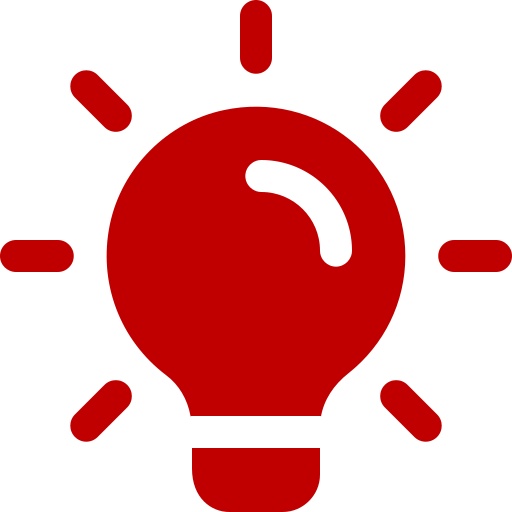 How can we reignite pupils’ motivation to study following a long break? 


If this was to happen again, how could these pupils be supported to make the most of the time available?
Educating children at home
Returning to an educational setting and transitions to new settings in September 2020
i) Transitioning to primary school
Transition is a concern. Family waited for a long time for contact from school, but now in direct communication. Tour of the classroom video and other information sent. Parents would welcome the option of a gradual start, e.g. half days, due to concerns over the transition from 6 months at home to full time at school. Not concerned about son getting ill, but bringing Covid19 back to others. 

ii) To secondary school
The school has contacted the parents and sent information videos. Parents satisfied at the moment but conscious that ‘guidance can change quickly’. Hopeful that the school will put in place measures to keep children safe. 

iii) To Sixth Form:
No concern, as continuing at the same school.
Only three children from the sample had the option of returning to their educational setting before September 2020 – two to nursery (one with a planned transition to Reception class) and one to Year 6 (and planned transition to secondary school). 

Two families decided to send their children back, despite being relatively concerned and still undecided in mid-May. Their initial worries dissipated by seeing how their educational settings have responded, and by decreasing numbers of infections. Children are enjoying being back.
“If I don’t need to send him, I’m not going to. I asked him if he would like to go back but he just doesn’t really care. I’m not going to start him at nursery in the middle of this.”

Most parents are taking the situation as it comes with transitioning to new settings.
Return to educational setting June 2020
Peoples experience of rerunning their children to school or nursery is better than expected
Experience
June 2020
Concerns
May 2020
Child really enjoying it, happy with friends
Child more relaxed now
Good for all of us
Not much fun, can’t play with friends
Infection rate low – no one we know is ill
Getting through school work quickly
More help from teacher
Fewer distractions
What if child gets Covid19?
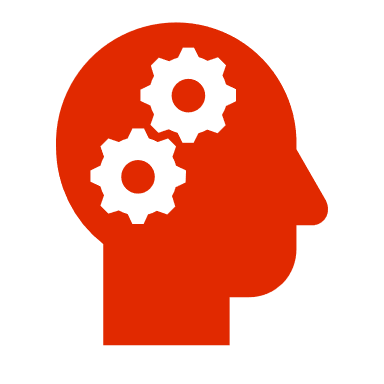 Space to be ‘me’
How can nursery / school manage the risk?
Honesty builds parental trust
Child really enjoying it, happy with friends
Nursery honest about not doing social distancing
Nursery had zero cases
Good for children
Gradual start at parent’s pace
More space from each other is really good
Educating children at home
Education sector workers concerned over schools re-opening in June 2020
Education is an important topic for around half of all research participants. Many are School Governors, or were in the past. Four participants, who had direct professional experience of the education sector, shared their views on plans, and then the reality, of partially opening nurseries and schools after 1 June 2020.
A Childminder continued working through lockdown and was not worried about children coming back. Safety measures put in place included reducing the hours of individual children, keeping them in ‘morning’ and ‘afternoon’ bubbles, more regular cleaning and less toys. 

“…talking to a lot of the other childminders who have stopped working, I think it’s quite a big deal for them. It’s the fear of the unknown more than anything.”

A post-16 tutor now does all her work virtually. She misses the direct contact with her learners but keeps in weekly contact with them. She believes the more regular 1 to 1 contact benefits them and many of them are getting more work done. She thinks more learning will be delivered online in the future.
A manager was extremely concerned about schools re-opening and teachers with vulnerable relatives being expected to return, without any PPE provision.

“I never thought there would be an expectation that teachers were willing to literally risk their lives and the lives of their loved ones for their job.” 

Another questioned the decisions over particular year groups returning first, especially the youngest children who cannot socially distance, and the changing and conflicting guidance to primary and secondary schools.

“People making these decisions have no grasp on reality. I think it would be better to just write off this term, make proper plans and start in September.”
Coping strategies and Discussion
The five participating families are coping relatively well during lockdown, due to these protective factors:
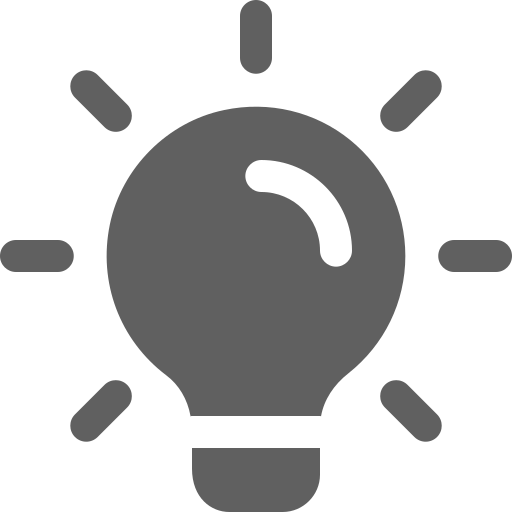 Other specialist topic reports
This report is just one of a series. Have you seen the others?

“I don’t think there’s ever going to be a ‘normal’ as we knew it” – A summary of key themes 
“It’s like the whole world has stopped and there is nothing else happening anywhere” - Response to coronavirus outbreak and the day-to-day impact
“I’m still working at home… and saving money” – Experiences of employment and personal finance
“Neighbour friendships have been formed that will last permanently” – Neighbourliness, community and volunteering
“Being able to go for a proper walk is really important” - Health and wellbeing
Contact Us
This information is issued by:​
Essex County Council​
Strategy, Insight & Engagement ​
Research & Citizen Insight​
​
​
You can contact us in the following ways:​
​
By email: ​
katerina.glover@essex.gov.uk​

maresa.beazley@essex.gov.uk; maura.o-malley@essex.gov.uk; poppy.reece@essex.gov.uk
​
Visit our website:​
www.essex.gov.uk​
​
By telephone:​
033301 30874​
​
By post:​
Essex County Council, Research & Citizen Insight (SIE)​
D202, County Hall, Chelmsford, Essex CM1 1QH